Предлоги
Предлоги пишутся отдельно!
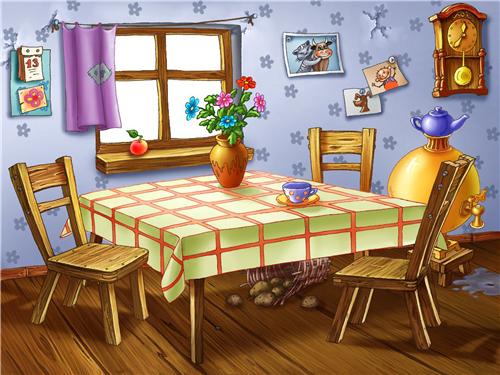 вдоль
в
за
от
через
до
на
перед
из
у
под
из-под
Придумай предложения, используя данные предлоги.
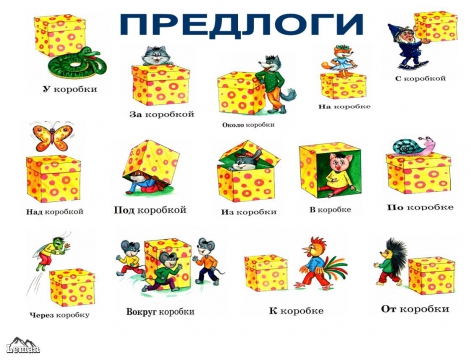